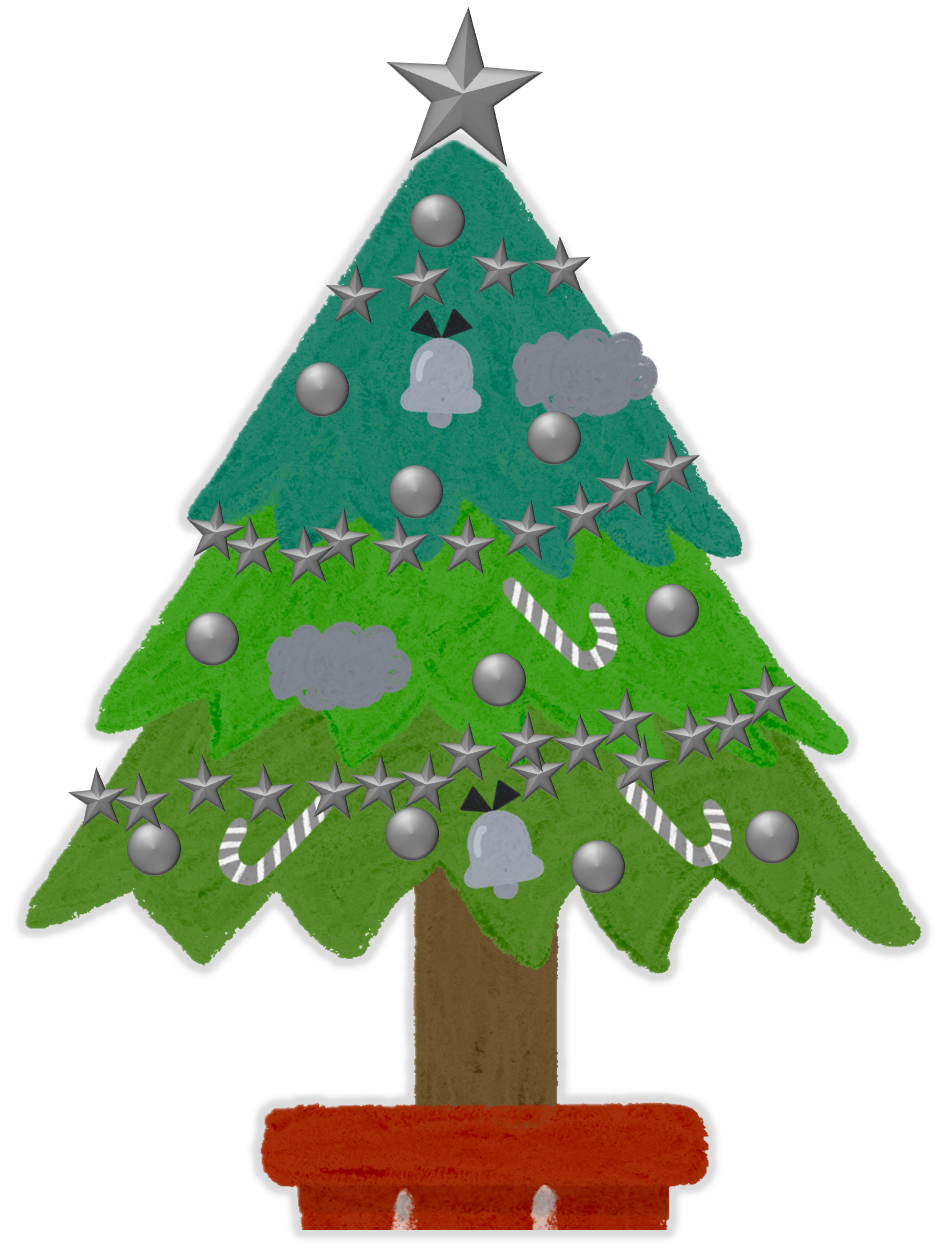 What happens 　when you microwave ice?
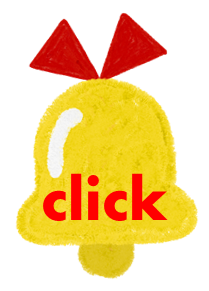 It shatters into pieces.
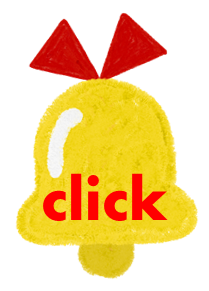 No change.
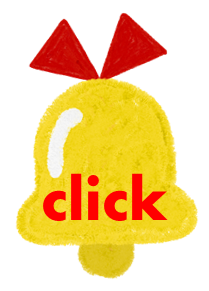 It melts.
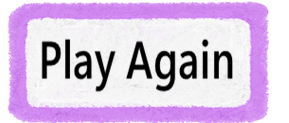 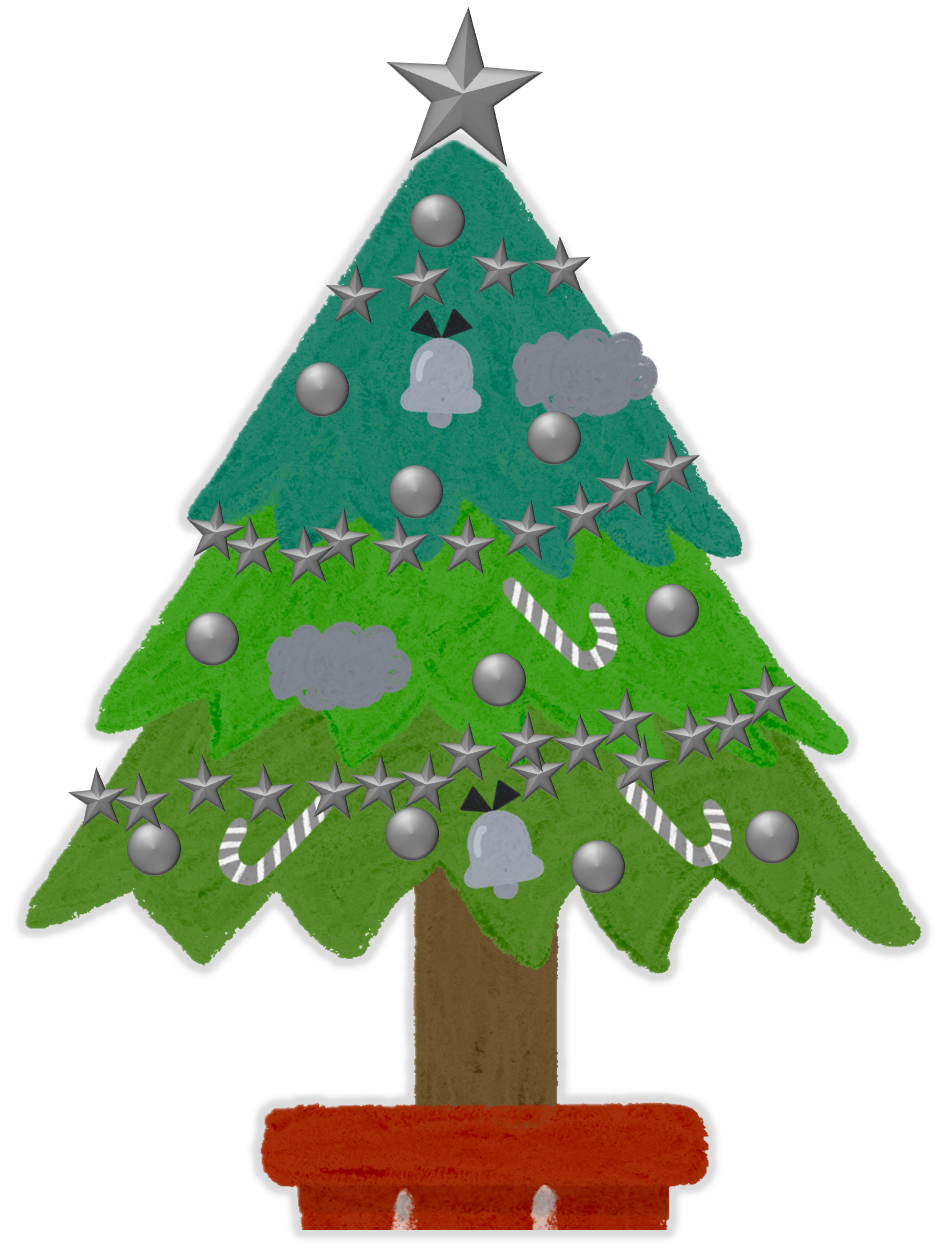 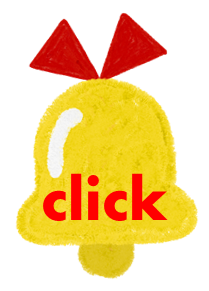 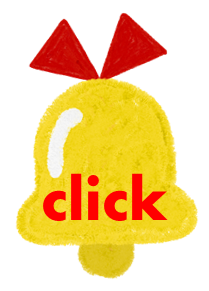 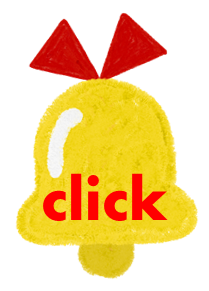 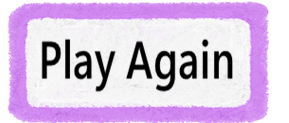